Arnaud Thamin – Directeur Maitrise des Charges
FONCIALa copropriété connectée au service de la maitrise des chargesTelecom ParisTechle 17 mai 2016
Répartition des charges de copropriété
Sur la base d’un immeuble bénéficiant de tous les services
38%
39,68 € /m² /an *
15%
12%
19%
* : surface habitable de l’immeuble
Source : Observatoire des charges Foncia – Janv 2016 - Moyenne constatée sur un panel national de 24 000 immeubles
1
La copropriété connectée
Récupération des données techniques existantes
Mise en place de capteurs spécifiques
MyFoncia.fr
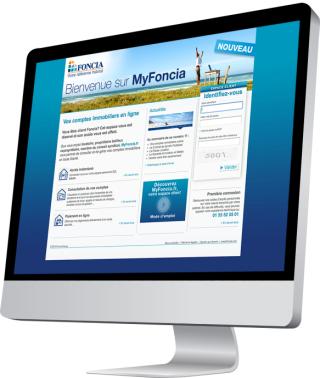 Concentrateur
Ascenseurs
Compteurs eau
Chaufferie
Compteurs énergie
Détection incendie
Contrôle d’accès
2
Bénéfices attendus
Détection des pannes, des fuites et des consommations anormales

Pilotage des consommations en énergies et fluides

Gestion optimisée des contrats d’entretien et de maintenance
3
La maquette numérique ou BIM
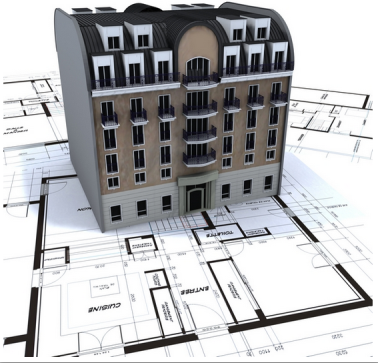 Building Information Model

Représentation 3D du bâtiment
Base de données unique
Outil collaboratif
4
La gestion d’un immeuble grâce au BIM
Maitrise des charges
Gestion des contrats et détection des pannes
Suivi des consommations et détection des surconsommations …

Information transparente et exhaustive
Lien renforcé avec le gestionnaire …

Historique technique et contractuel de l’immeuble
Plans certifiés (revente, mise en location) …
Qualité de service
Valorisation du patrimoine
5
L’Administrateur de Biens sera en charge de la gestion du bien physique et de son double numérique
6